IEWT 2021 – Session Speicher I
Community battery storage dimensioning and scalability analysis with rule-based energy flow simulations
09.09.2021
Paul Zehetbauer 
AIT Austrian institute of Technology GmbH
Übersicht der Community
14 Anschlussobjekte aus Netzsicht
E1 = PV Anlage – alle als Überschusseinspeiser modelliert 
(Kein Volleinspeiser vorhanden)
Ein Photovoltaik Profil wird für alle Anlagen verwendet
APCS Standardlastprofile für ULA und ULF verwendet
Simbench Datensatz für andere Lasttypen verwendet
Profile sind auf Jahresenergiebedarf skaliert (JNV[kWh])
Simulationsdauer ist ein Jahr in 15 Minuten Schritten

Untersuchte Speichergrößen:
50kWh, 100kWh, 150kWh, 200kWh, 300kWh
400kWh
Übersicht der Community
Annahmen:
Kein Peak Shaving
Elektrisches Netz wurde nicht berücksichtigt.
Keine Regelungen von Anlagen (Q(U), etc.)
Keine Limitierung durch Spannungen an Knoten
Keine Limitierung durch Auslastung von Elementen
Idealer Speicher
Ohne Verluste
Ohne Rampenlimitierung
Volllastzyklen wurden (noch) nicht untersucht
Reine energetische Betrachtung
Energieflüsse ergeben sich durch Nachfrage und Bedarf über die residualen Kundenprofile selbst
Speicher wird für ein 36h Stunden Zeitfenster ausgelegt
Innerhalb dieser Zeitperiode soll der Speicher optimal genutzt werden
Übersicht der Kunden
Schwarz = Mittelwert
Orange = 25-75% Quantile
Rot = 0-25% und 75-100% Quantile

„-“ = Erzeugung
„+“ = Verbrauch
y Achse in W
x Achse Tageszeit 0-24h in 15 Minuten Intervallen
Community Funktionen im Überblick aus Prosumer A-Sicht
Externer 
Lieferant/Abnehmer (G)
Prosumer A (PA)
Prosumer B (PB)
G2P
P2P
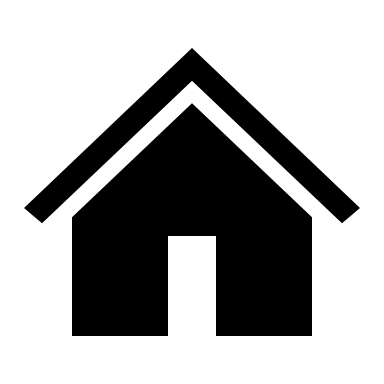 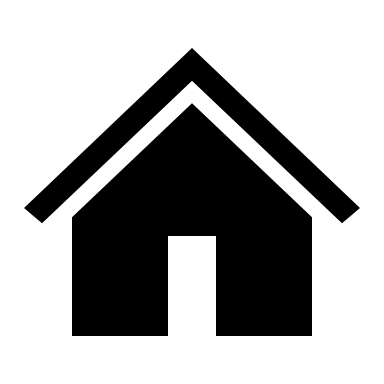 B2P
FB2P
Bi-direktional
Uni-direktional
>14h
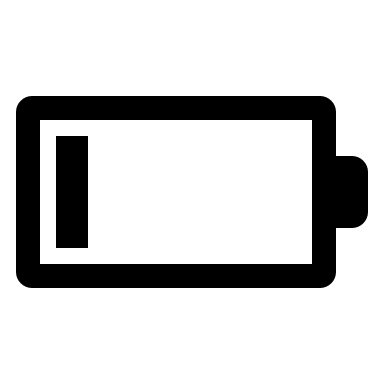 FB2P
FB2G
Speicher (B)
>36h
>14h
Untersuchte Szenarien für Speicherdimensionierung
Reihenfolge der Funktionen im Szenariennamen beschreibt Priorität. Ersteres mit höchster Priorität.
Basis-Szenario (Grid2P): 
Standard/Referenz Szenario. Prosumer kann ausschließlich mit externen Netz interagieren. 
Gesamte Deckung durch externen Netz.
P2P Handels-Szenario (P2P_Grid2P ): 
P2P Handel  
Rest gedeckt durch externen Netz.
Speicher-Szenario (Bat2P_FB2P_FB2Grid_Grid2P): 
Prosumer nutzt Speicher zur Eigenbedarfsdeckung  
Durchführung der definierten Entladestrategie  
Rest gedeckt durch externen Netz.
Speicher-Szenario mit P2P Handel (Bat2P_FB2P_FB2Grid_P2P_Grid2P): 
Prosumer nutzt Speicher zur Eigenbedarfsdeckung  
Durchführung der definierten Entladestrategie  
P2P Handel  
Rest gedeckt durch externen Netz.
ENERGIE-ANALYSE
Energie-Analyse
[Speaker Notes: Überschüssige Energie, die die Community in die Batterie übers Jahr einspeist.
Basis und P2P sind deckungsgleich
Speicherszenarien sind deckungsgleich.]
Energie-Analyse
[Speaker Notes: Energie aus Batterie, die die Kunden wieder aus der Batterie entnehmen, welche sie in der Vergangenheit selber eingespeist haben.]
Energie-Analyse
[Speaker Notes: Energie, die von einem Prosumer in die Batterie eingespeist wurde und später von anderen Kunden wieder genutzt wird (indirektes P2P Trading über den Speicher)]
Energie-Analyse
[Speaker Notes: Überschüssige Energie im Speicher, welche innerhalbt von 36 Stunden nicht genutzt wurde und deswegen aus der Batterie ins Netz nach Vorgabe vom Zeitfenster zwangsentladen wurde.]
Energie-Analyse
[Speaker Notes: Energie, welche von der Community aus dem Netz bezogen wurde.]
Energie-Analyse
[Speaker Notes: Energiefluss entstanden durch P2P handel. Also überschüssige Energie die instantan von anderen genutzt werden kann.]
SOC-ANALYSE
50kWh – SOC-Analyse Jahresdauerlinie
50kWh – SOC-Analyse
150kWh – SOC-Analyse Jahresdauerlinie
150kWh – SOC-Analyse
400kWh – SOC-Analyse Jahresdauerlinie
400kWh – SOC-Analyse
SOC-Analyse
NETZAUSTAUSCH-ANALYSE
Netzaustausch-Analyse
Netzaustausch-Analyse
Netzaustausch-Analyse
Leerlauf bedeutet:
Zeitpunkte mit weniger als 1% Leistung bezogen auf die auf die Jahresleistungsspitze
[Speaker Notes: Einzige Größe, die zwei Wendepunkte hat und sehr vielversprechend für die Speicherdimensionierung zu sein scheint.]
CASH FLOW-ANALYSE
Verwendete Tarife
40% vom Netzbezug
1000kWh/Jahr Staffelung
Cash Flow-Analyse - Gesamterlöse
Cash Flow-Analyse Amortisationsrechnung
Einfache Amortisationsdauer:
Berechnungsformel: Kosten/Jahreserlös
Erlösszenario: Speicher + P2P-Handel
Wartungskosten und Netzbetreiberbeitrag nicht berücksichtigt!

50 kWh:   EUR   80.000,--   5000 = 16,0 Jahre
100 kWh: EUR 105.000,--   6100 = 17,2 Jahre
150 kWh: EUR 130.000,--   7800 = 16,6 Jahre
250 kWh: EUR 180.000,--   9000 = 20,0 Jahre
400 kWh: EUR 250.000,-- 10100 = 24,8 Jahre
Schlussfolgerungen
Entladestrategie oder Speicherkapazitätsaufteilung ist notwendig für einen sinnvollen Betrieb und motiviert auch die effizientere Nutzung
Extremzeiten, welche durch das Netz gedeckt werden müssen, ändern sich durch Speicher kaum bist gar nicht.
Energie kann durch Speicher lokal zu einem späteren Zeitpunkt in dieser Community sehr sinnvoll genutzt werden. Ausgetauschte Energie mit Netz reduziert sich signifikant.
Speichergröße weißt ein nicht lineares Verhalten auf und geht bei Überdimenstionierung in Sättigung.
Bei den meisten untersuchten Größen sind Wendepunkte zu sehen, welche die optimale Speichergröße wiederspiegelt.
Mit aktuellen Investitionskosten und Tarifen momentan nicht finanziell rentabel. Wie Anfangs bei Photovoltaik. 
Leistungsabhängige gemischt mit energetischen Tarifen macht für Communities aus Netzbetreibersicht Sinn.
Eine netzdienliche Betrachtung wird in weiteren Simulationen beurteilt (z.B. netzdienliches Laden des Speichers mit Last- und Erzeugungsprognosen und Spannungsstützung durch die Blindleistung)
Wichtige Faktoren
Mischung aus Verbrauchen und Erzeugern
Zeitliches Verhalten dieser Community-Teilnehmer
Verwendete Tarife
Speichergröße und Betriebsweise (Lade- und Entladestrategie, Zeitfenster für Energienutzung)
Priorisierung / Regeln für den Energieaustausch (P2P vor Eigenbedarfsdeckung oder umgekehrt?)
Offene Fragestellungen:
Bis jetzt wurde gesamte Community betrachtet. Kundensegmentierung wäre der nächste detailreichere Schritt. 
Zyklen des Speichers Analysieren.
Netz hinterlegen inklusive netzdienlicher Funktionen wie z.B. Peak Shaving/Shifting durch Prognosen und Optimierungen. (z.B. netzdienliches Laden des Speichers mit Last- und Erzeugungsprognosen und Spannungsstützung durch die Blindleistung)
Vielen Dank für Ihre Aufmerksamkeit!
Project CLUE (FFG no. 872286) has been funded by partners of the ERA-Net SES 2018 joint call RegSys (www.eranet-smartenergysystems.eu) - a network of 30 national and regional RTD funding agencies of 23 European countries. As such, this project has received funding from the European Union’s Horizon 2020 research and innovation programme under grant agreement no. 775970.
Verlinkte Sessions
Parallelsession 1D: Green Energy Lab
Blockchain-enabled flexibility activation for distribution grid management (Blockchain Grid)
	Authors: Mark Stefan, Gregor Taljan 
	Presenter: Mark Stefan (AIT Austrian Institute of Technology GmbH) 

Parallelsession 2D: Energy Communities I
Rule-based energy simulation studies on different energy community compositions Abstract Fullpaper
	Authors: Paul Zehetbauer, Mark Stefan, Regina Hemm, Gregor Taljan
	Presenter: Paul Zehetbauer (AIT Austrian Institute of Technology GmbH)
© 2018 - ERA-NET SMART ENERGY SYSTEMS | 34
09/09/2021
Autoren
Paul Zehetbauer (AIT Austrian Institute of Technology GmbH)
Mark Stefan (AIT Austrian Institute of Technology GmbH)
Regina Hemm (AIT Austrian Institute of Technology GmbH)
Bharath-Varsh Rao (AIT Austrian Institute of Technology GmbH)
Gregor Taljan (Energienetze Steiermark GmbH)
Klaus Neumann (Energienetze Steiermark GmbH)
© 2018 - ERA-NET SMART ENERGY SYSTEMS | 35
09/09/2021